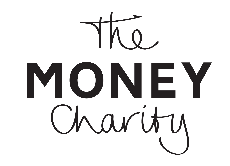 Evaluationof theMoney Charity’sMoney Workshops for Schools2017
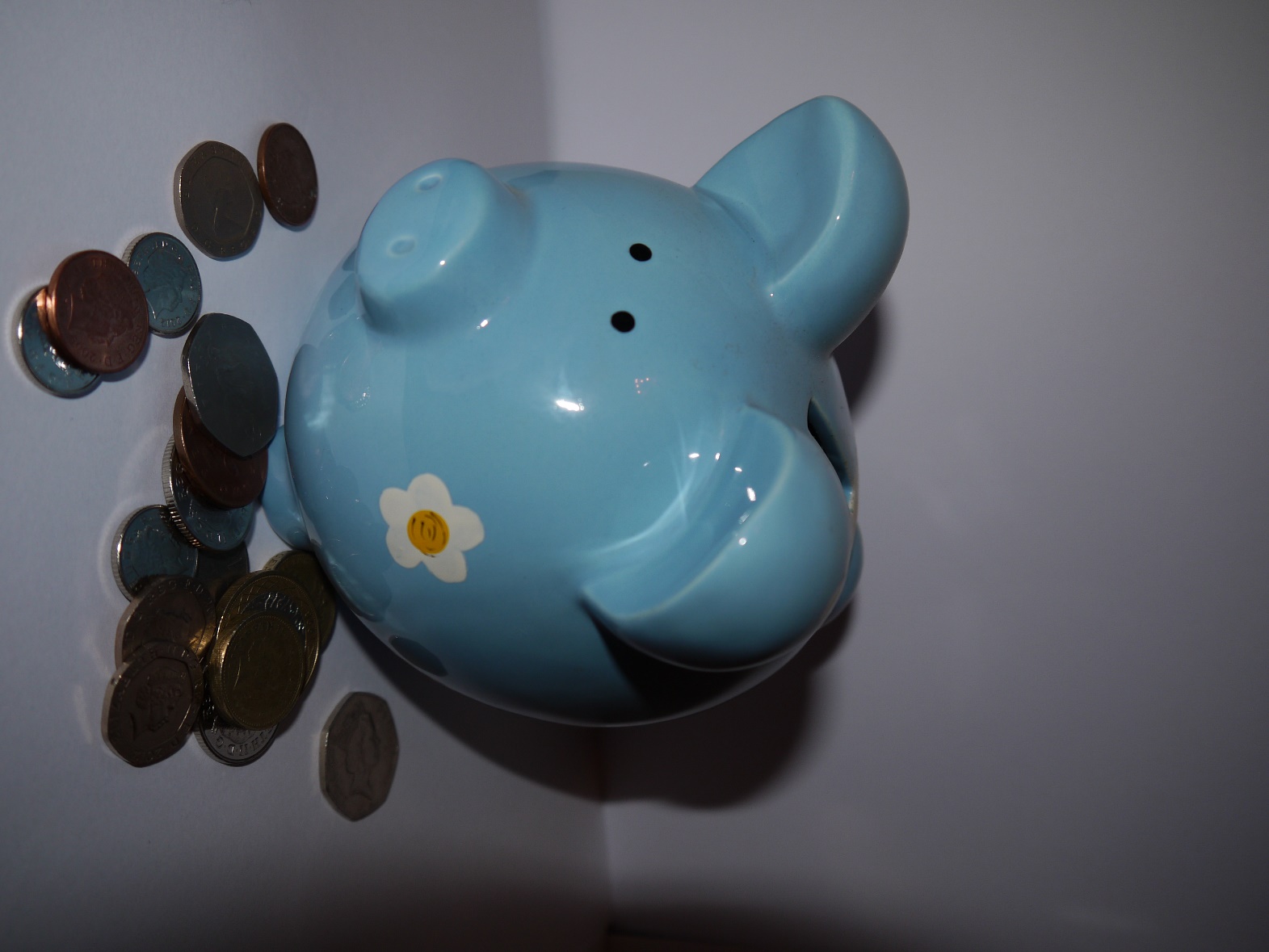 Report prepared for The Money Charity by

Sterling Research Ltd
1 Cambridge Road
Foxton 
Cambridge
CB22 6SH

Tel: 01223 870181
Email: elaine@sterlingresearch.co.uk
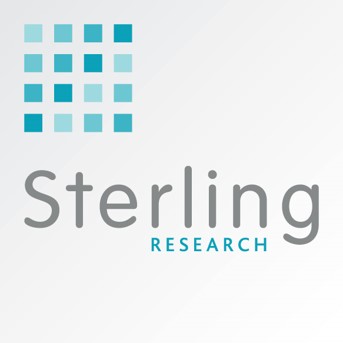 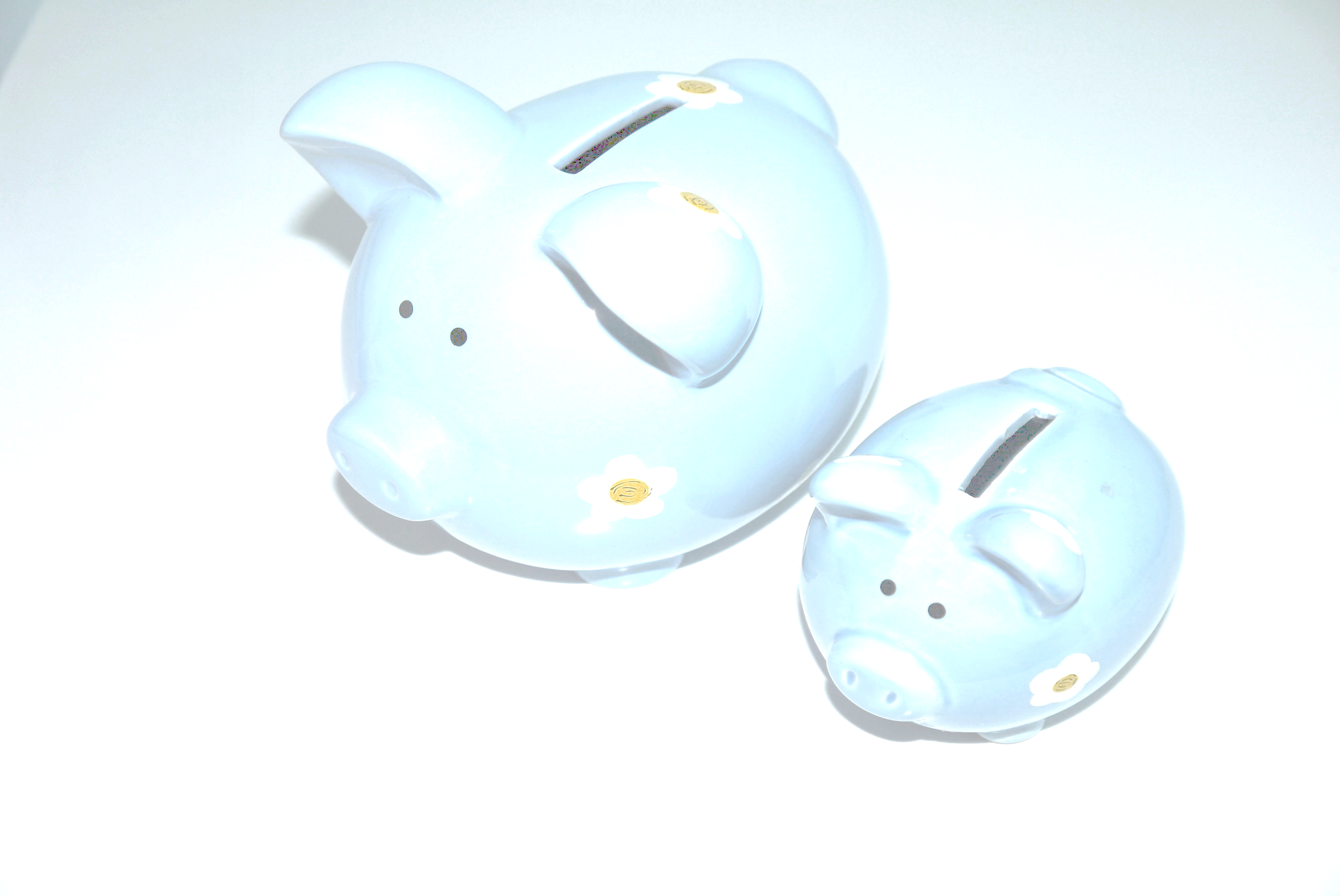 Evaluation Criteria

Effectiveness – What is it?  How can it be defined?

The dictionary tells us that ‘effectiveness’ is defined as ‘the degree to which something is successful in producing a desired result’.

In relation to the Money Workshop for Schools it is reasonable to assume that a workshop is effective if the answers to the following are positive.

Is the workshop perceived as worthwhile?
Does the workshop provide students with increased knowledge?
Are students walking away from the workshop with additional skills?
Does the workshop create confidence?

This evaluation sets out to answer these questions. A ‘pre and post’ evaluation approach is used with students answering a set questions before the workshop and then answering the same set at the end of the workshop.  Comparisons have been made at individual student level comparing each students knowledge base and skill level after the workshop, to that before the workshop.
Background

The National Curriculum for citizenship includes the topic of financial capability and aims to ensure that all pupils are equipped with financial skills which enable them to manage their money on a day to day basis, and plan ahead for their future financial needs.  The Money Charity has developed a series of workshops, covering various aspects of money and finance, for delivery to pupils in schools. 
By the end of the workshops, pupils should be able to understand the importance of setting goals, the importance of planning ahead financially, be able to draw up a budget and prioritise their spending.  
Hence the workshops aim to increase knowledge and raise skill levels.
This evaluation looks at the impact of a workshop that is aimed at Key Stage 3 pupils (11 to 14 year olds), and one which is aimed at Key Stage 4 pupils (15 to 16 year olds).
A total of 1,032 students, attending workshops delivered in the Spring and Summer Terms of  the 2016-17 academic year, took part in this evaluation
.
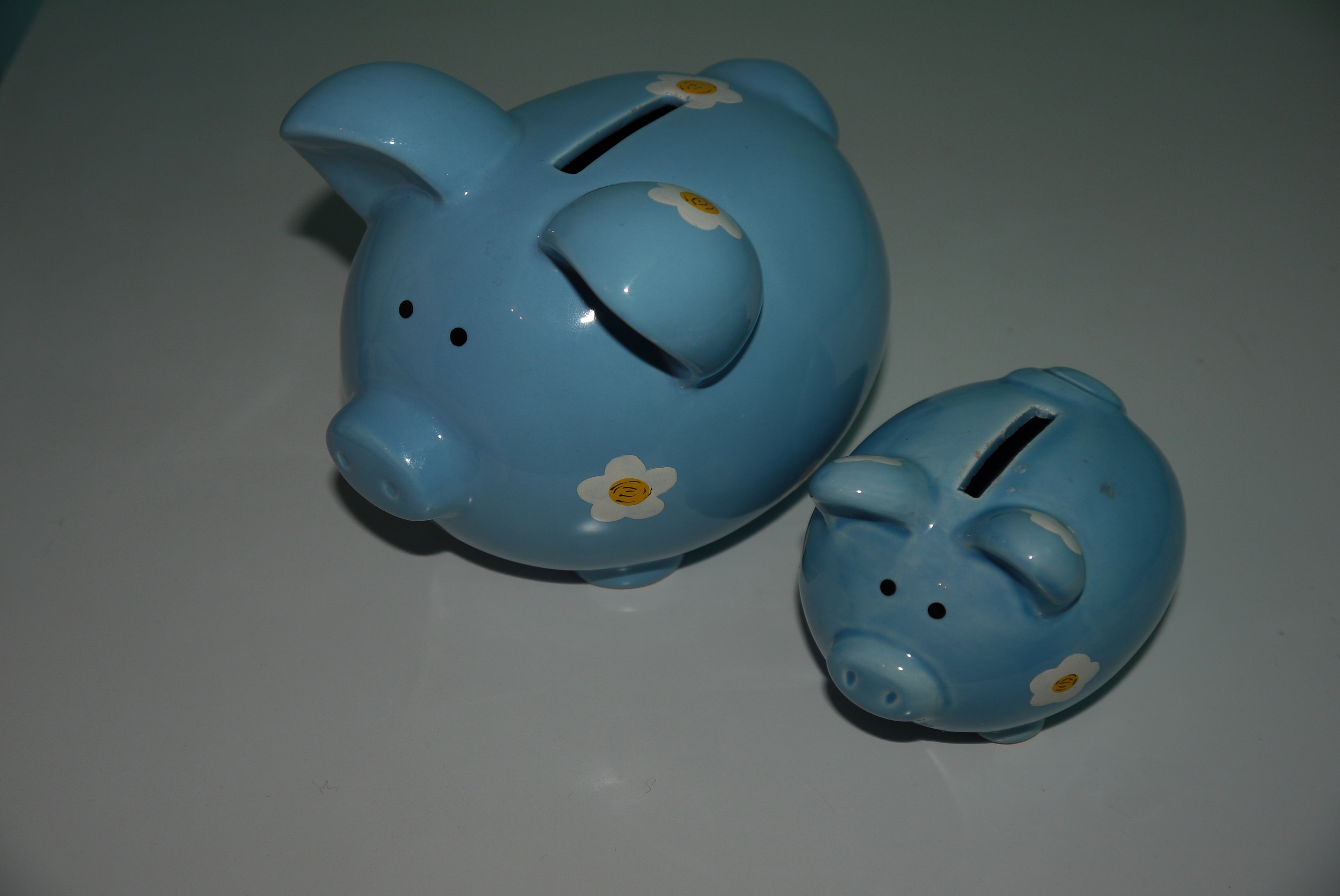 Action Plans
Keeping Track of Money
I think planning what I do with my money will help me achieve my goals
Having a money action plan will help me achieve my goals
I find it difficult to keep track of my money and where it goes.
%
%
480 KS4 attendees
Base: 494 KS3 attendees
Base: 511 KS4 attendees
Base: 495 KS3 attendees
Key Finding
A more positive attitude towards the advantages of having a money action plan was seen in 29% of KS3 students and 35% of KS4 students as a result of the workshop.
Key Finding
Only 25% of KS3 students, 16% of KS4 students felt that the workshop was going to help them keep track of their money.
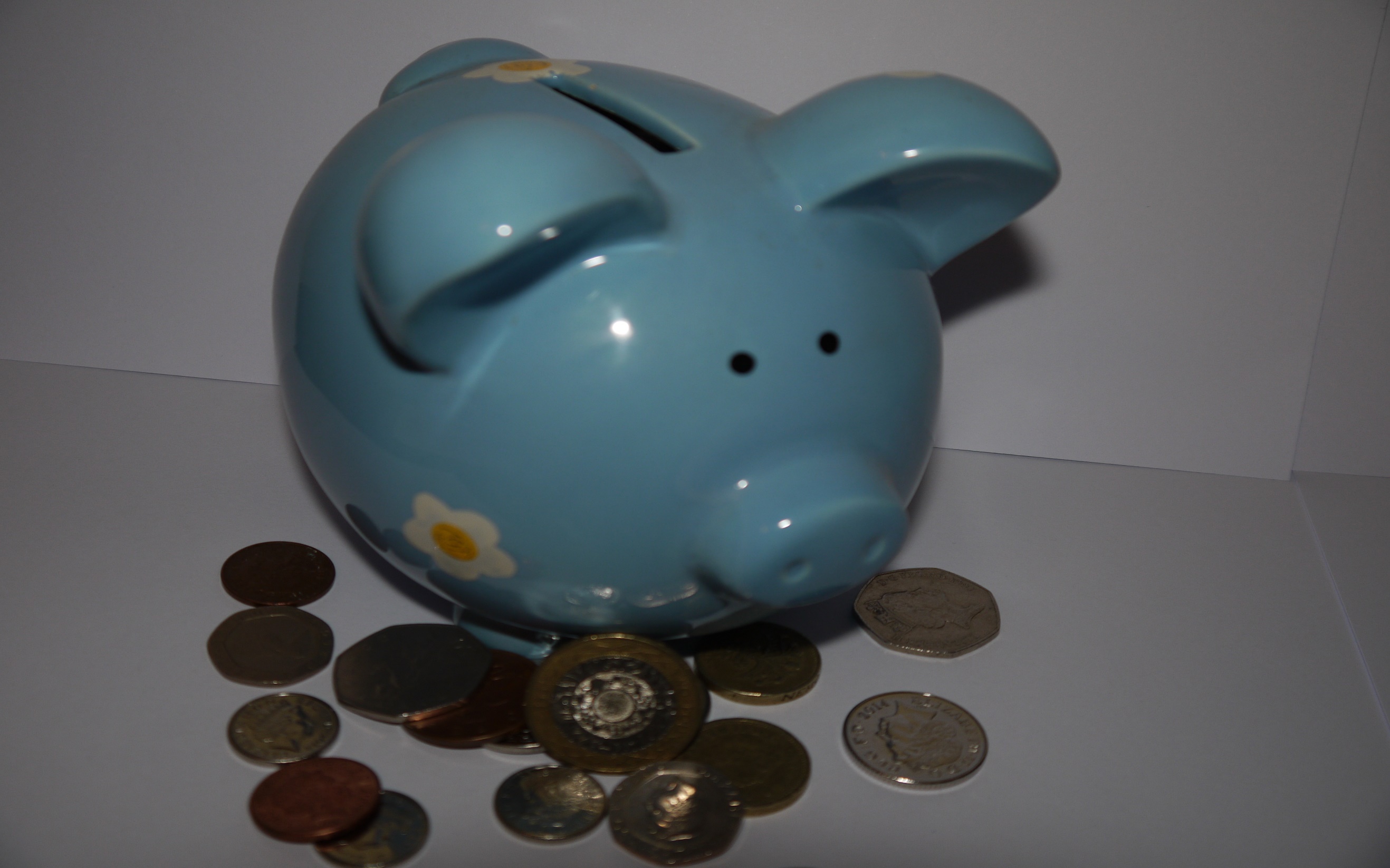 Budgets
A budget is a way for me to stay on top of my money
I can create a budget
%
%
Base: 493 KS3 attendees
Base: 478 KS4 attendees
Base: 489 KS3 attendees
Base: 474 KS4 attendees
Key Finding 
The workshop strengthens 38% of KS3 students, and 43% of KS4 students belief that a budget is a way for them to stay on top of their money.
Key Finding
The majority, 52% of KS3 students, and 57% of KS4 students showed an improved level of confidence in their ability to create a budget as a result of the workshop.
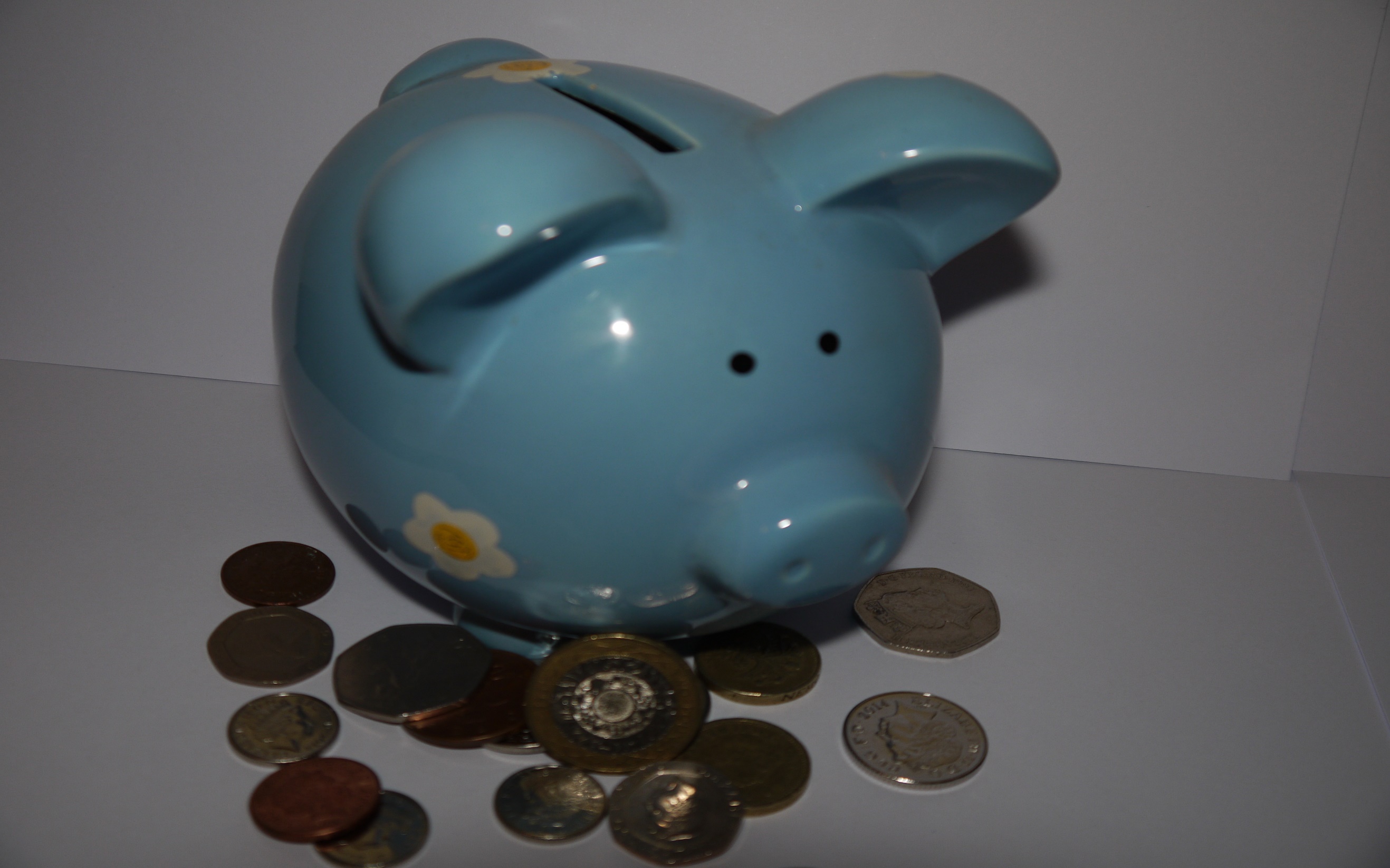 Life goals
I think it’s important to think about my short, medium and long term goals
I can create a list of my goals in life
%
%
Base: 495 KS3 attendees
Base: 491 KS3 attendees
Base: 476 KS4 attendees
Key Finding
Most KS3 students already thought it important to think about their goals in life, however 26% showed an improved positive attitude towards this post the workshop.
Key Finding 
The workshop improves 43% of KS3 students, and 37% of KS4 students skill level around creating a list of life goals.
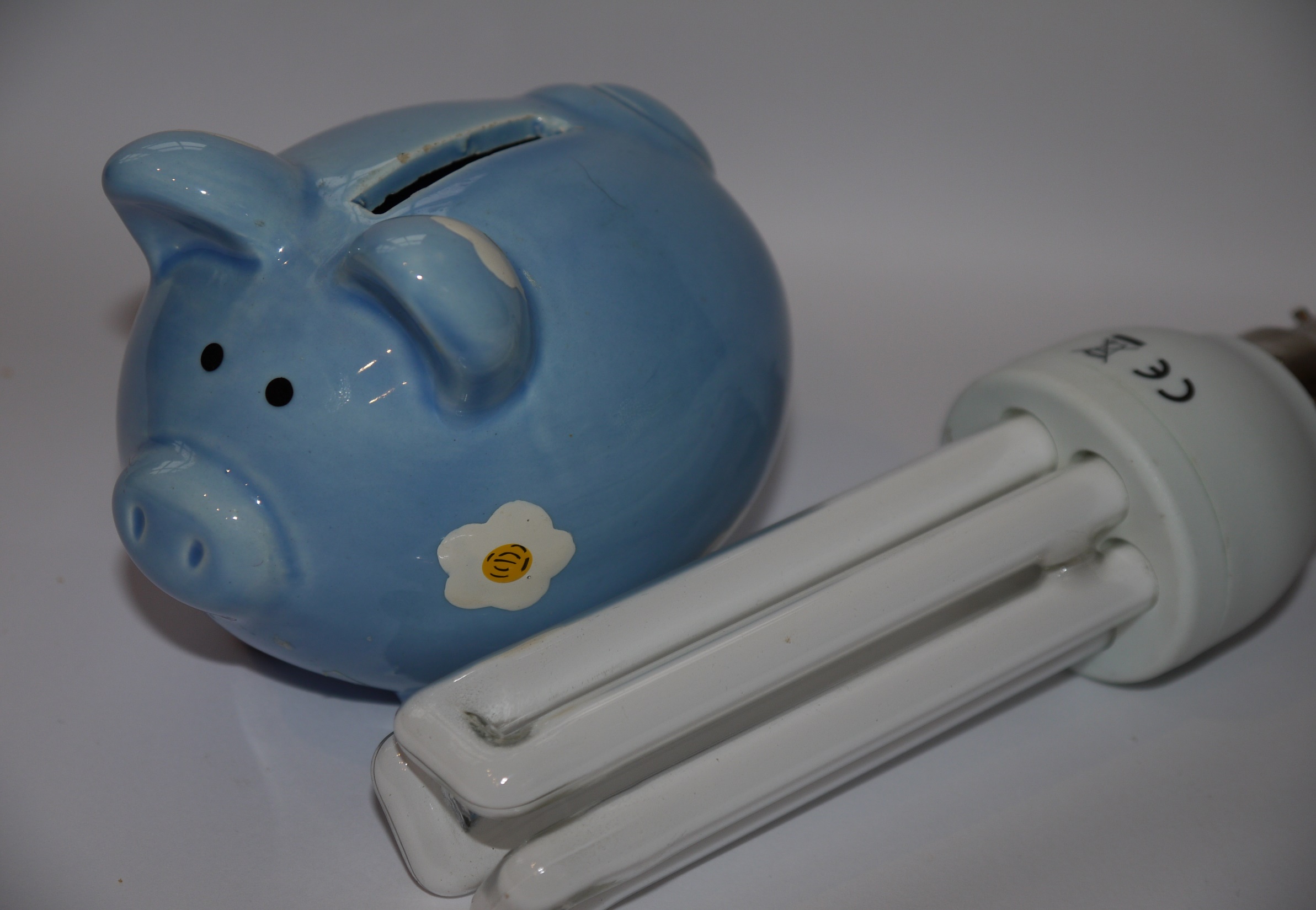 Priority and Non-Priority Spend
Money Sources
I know the different ways of getting money
I know the difference between what I need to spend my money on and what I want to spend my money on
%
%
Base: 478 KS3 attendees
Base: 470 KS4 attendees
Base: 491 KS3 attendees
Base: 475 KS4 attendees
Key Finding
36% of KS3 students and 35% of KS4 students demonstrate improved knowledge and confidence around where money comes from as a result of this workshop.
Key Finding
As a result of this workshop, 32% of KS3 students and 33% of KS4 students display improved knowledge and confidence around priority and non-priority spending.
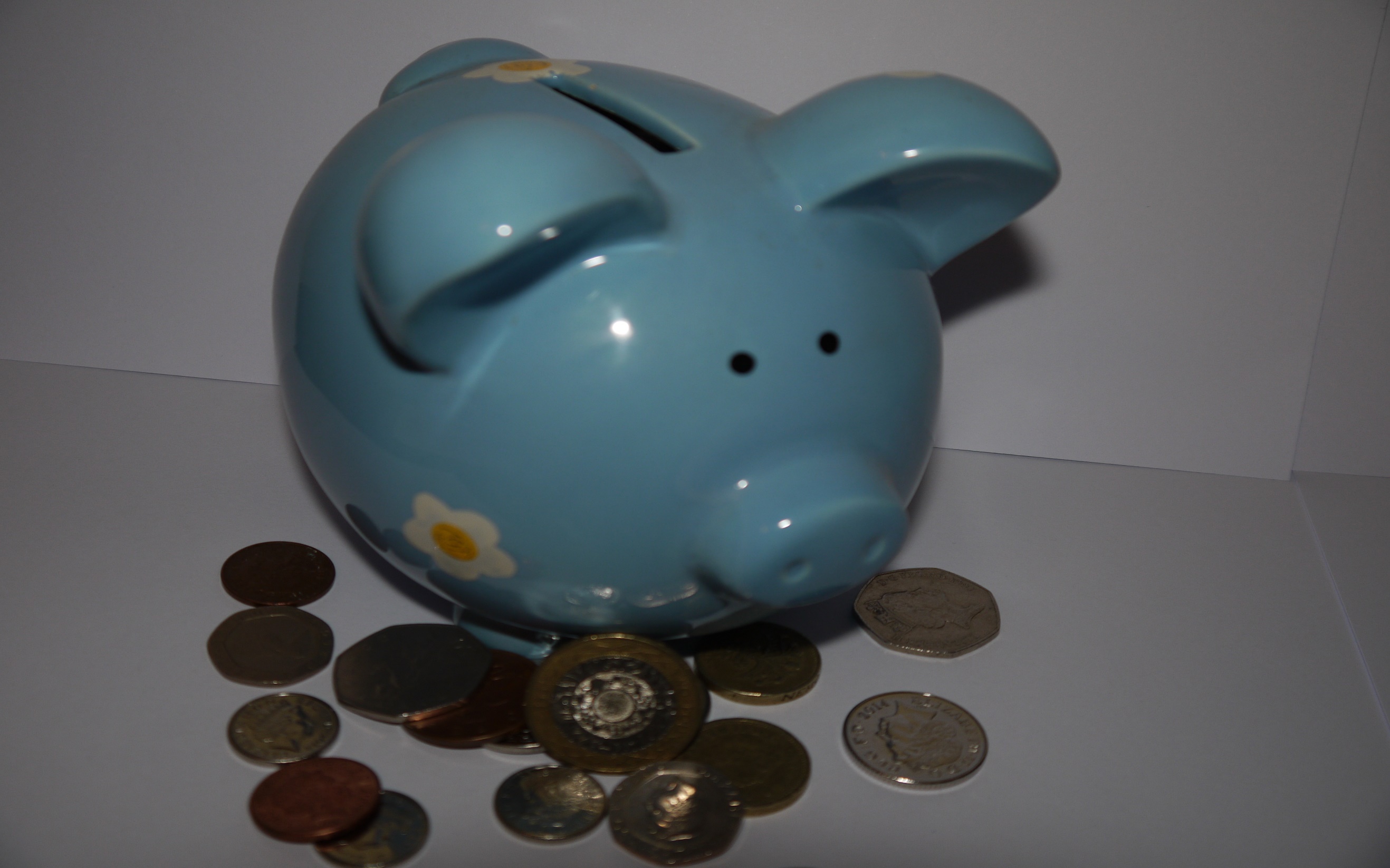 I can list the things that I am likely to need to spend money on when I am living independently.
Talking about money with my family
%
%
Base: 481 KS4 attendees
Base: 491 KS3 attendees
Base: 476 KS4 attendees
Key Finding
 The workshop improves skill level around listing spend items when living independently for 41% of KS4 students.
Key Finding
As a result of the workshop 56% of KS3 students and  50% of KS4 students feel more inclined to talk with family about money.
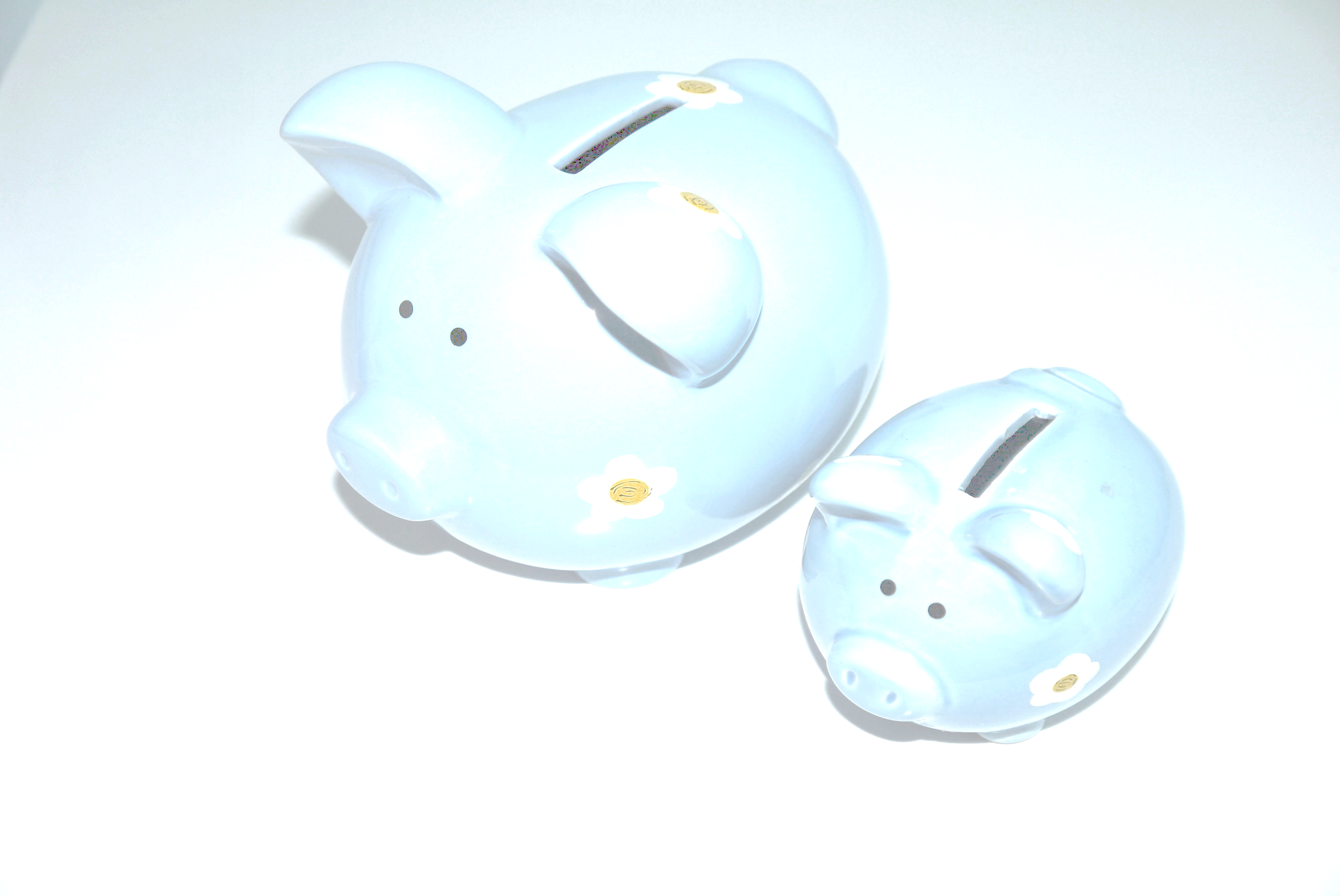 Summary

The evaluation criteria being used to decide whether or not these workshops are successful are many and varied.  They vary by workshop, but can be brought together into four main measures, namely:

Is the workshop perceived as worthwhile?
Does the workshop provide students with increased knowledge?
Are students walking away from the workshop with additional skills?
Does the workshop create confidence?

Perception. 95% of KS3 students and 91% of KS4 students felt the workshop had been ‘useful’. Hence the workshops, are perceived as worthwhile by the students themselves.

Knowledge. 94% of KS3 students thought they had learnt something new from the workshop.  Likewise, 91% of KS4 students thought the same of their  workshop. 	The two workshops gave students an understanding of why action plans are important and 29% of KS3 students, 35% of KS4 students came away showing an increased knowledge of the reasons why they are important.
Budgets were another topic covered by the workshops and here 38% of KS3 students and 43% of KS4 students left the workshops with improved knowledge around why budgets help them to stay on top of their money.  Another examples of key learnings include 32% of KS3 students and 33% of KS4 students leaving their workshops with new information namely understanding the difference between priority and non-priority spend.  Hence it is clear that the workshops confer knowledge.

Skills.   52% of KS3 students and 57% of KS4 students felt their ability to create a budget improved as a result of the workshops. Post the workshops 43% of KS3 students and 37% of  KS4 students showed increased skills in being able to create a list of goals in life.  Hence, both workshops bestow additional skills to students.

Confidence.  On average across a range of measures, an uplift in confidence was seen with 41% of both the KS3 students and the KS4 students.  Therefore, both workshops create confident, ‘money savvy’ students.   

      In summary, both workshops successfully deliver against each of the four evaluation measures.

Page 3
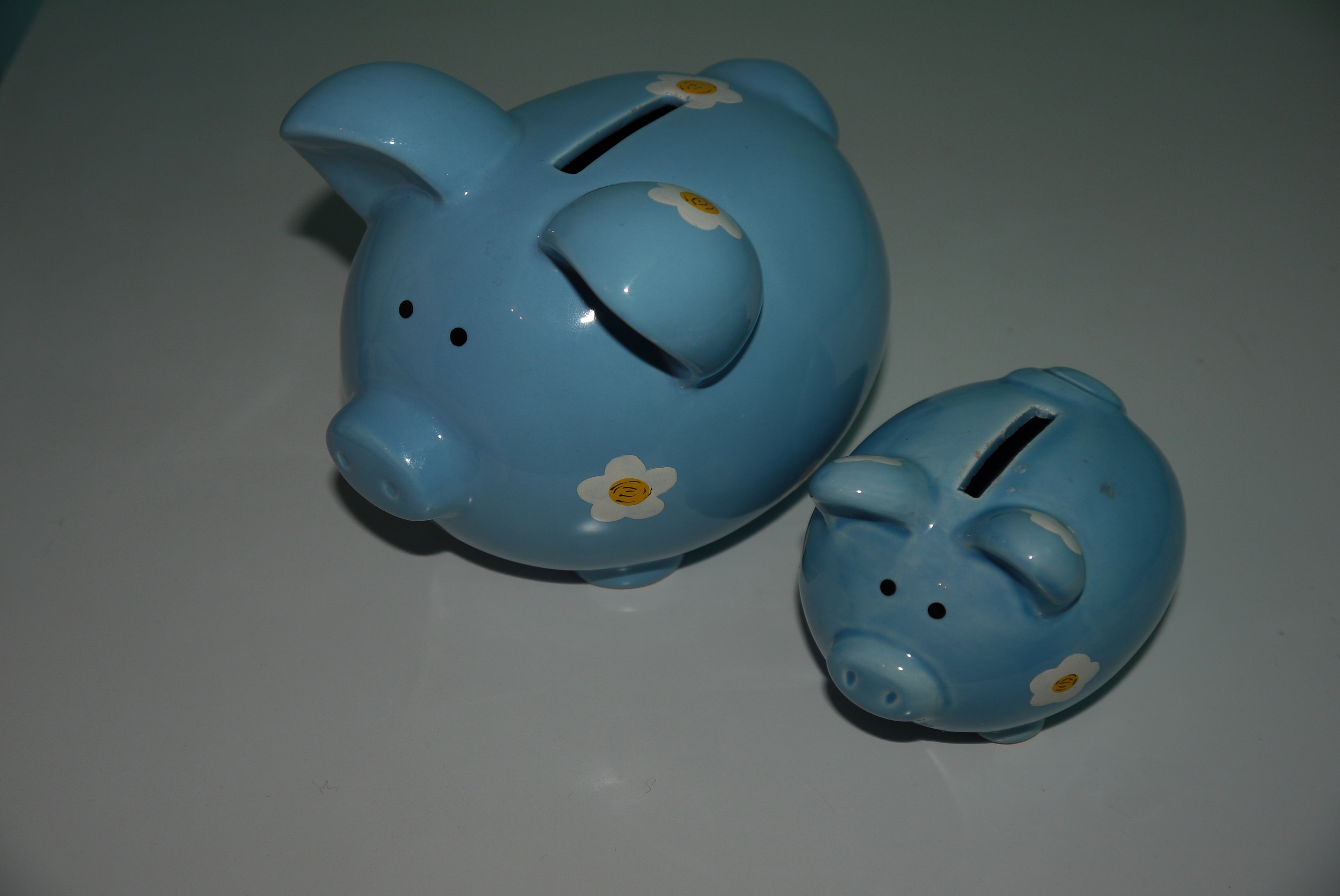 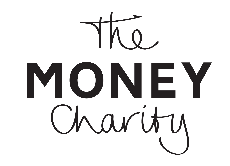 The Money Charity 

Registered Charity England & Wales (1106941)
15 Prescott Place 
London SW4 6BS

Telephone: 020 7062 8933 
Email: hello@themoneycharity.org.uk
Summer 2017